Automatic Command Queue Scheduling for Task-Parallel Workloads in OpenCL
Ashwin M. Aji, Antonio J. Pena, Pavan Balaji and Wu-Chun Feng
Virginia Tech and Argonne National Lab.
Accelerator Trends in HPC Systems
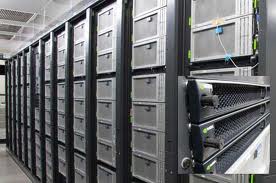 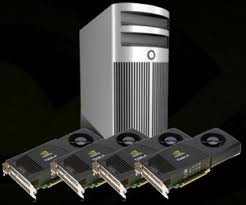 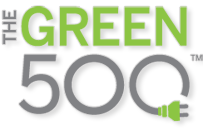 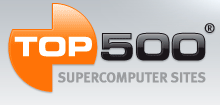 Top 32 “greenest” supercomputers use accelerators (June 2015)
2
Ashwin M. Aji (aaji@cs.vt.edu)
Source(s): top500.org, green500.org
[Speaker Notes: It is important to understand how the accelerators, such as GPUs, inter-operate with CPUs in cluster environments. How easy is it to program them? What will be the performance?]
Top500: Diversity Among Accelerators and Performance Shares
3
Ashwin M. Aji (aaji@cs.vt.edu)
Source(s): top500.org
Challenge: Complex Node Architectures
CPUs + accelerator devices 
E.g.: GPUs, MICs and FPGAs
Explicitly managed memory and compute cores
NUMA node topology
Varying types and degrees of parallelism
Accelerator
Device
Accelerator
Device
CPU
CPU
NIC
Accelerator
Device
4
Ashwin M. Aji (aaji@cs.vt.edu)
The OpenCL Programming Model
A unified programming model for “all” accelerators
CPUs, GPUs, FPGAs, DSPs
Challenge: task-device mapping
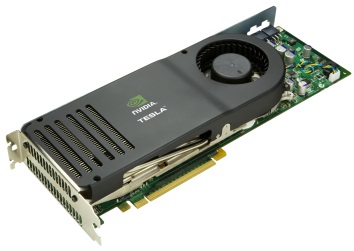 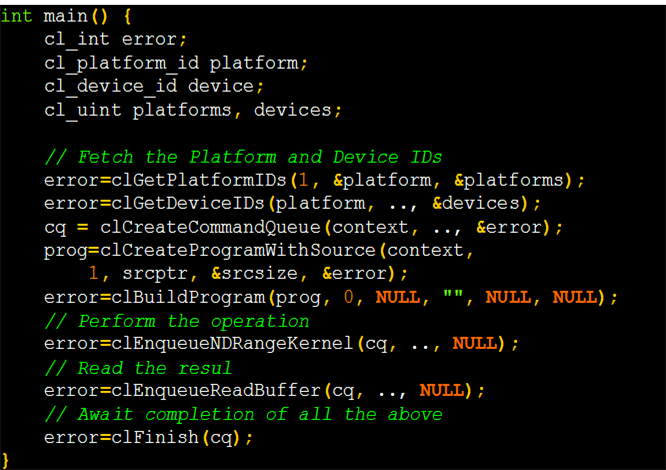 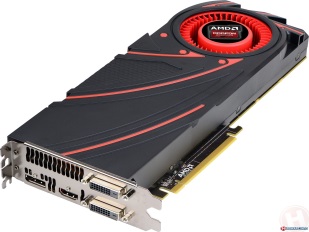 ?
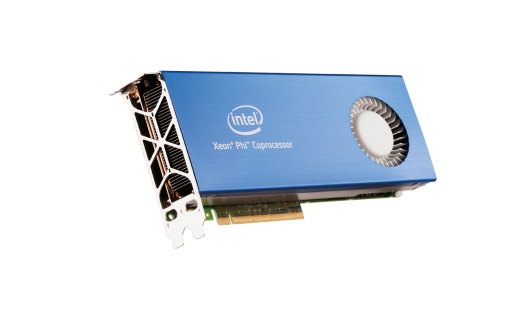 CPU
5
OpenCL Program
Ashwin M. Aji (aaji@cs.vt.edu)
OpenCL Class Diagram
6
Source(s): OpenCL 1.2 Specification
Ashwin M. Aji (aaji@cs.vt.edu)
OpenCL Issue: Queue-Device Binding
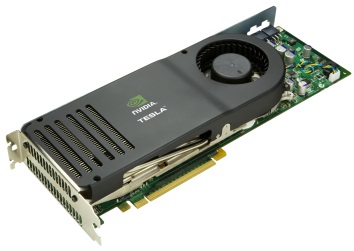 /* Program beginning */
command_queue_1 = clCreateCommandQueue(context, dev?,...);
command_queue_2 = clCreateCommandQueue(context, dev?,...);
...
/* Rest of the program */
...
/* Kernel Launch */
clEnqueueNDRangeKernel(command_queue_1, kernel_r1, ...);
clEnqueueNDRangeKernel(command_queue_2, kernel_r2, ...);
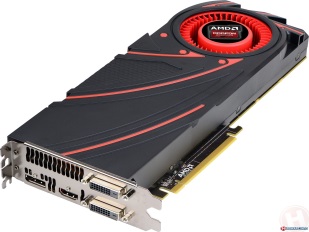 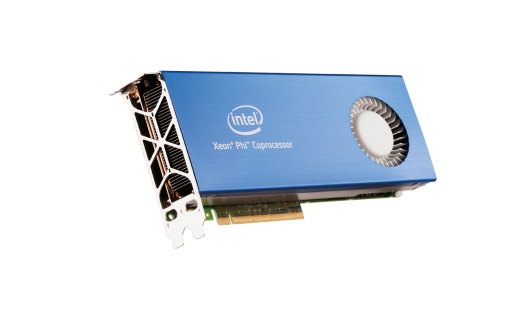 CPU
7
Ashwin M. Aji (aaji@cs.vt.edu)
OpenCL Queue-Device Binding
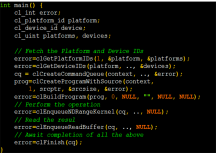 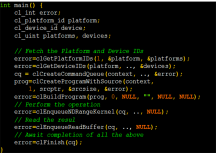 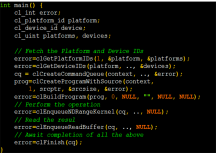 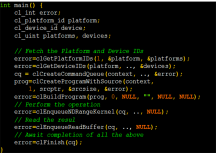 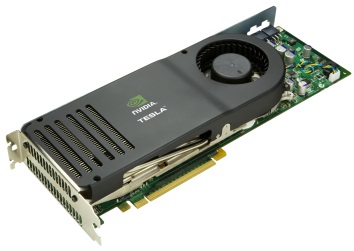 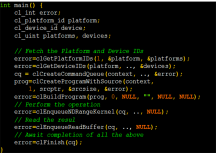 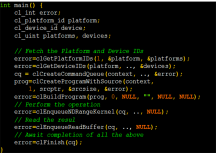 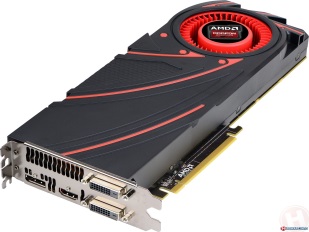 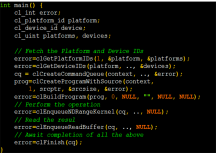 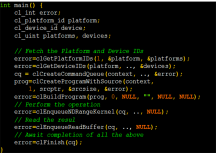 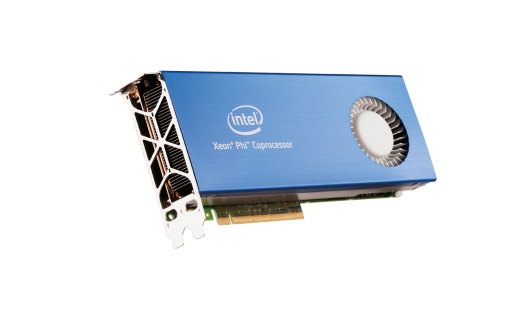 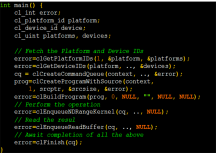 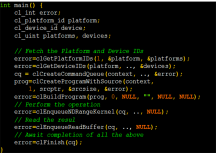 OpenCL Command Queues
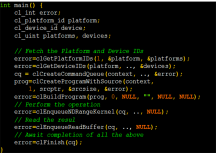 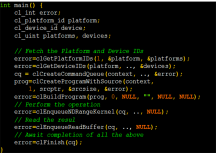 ?
CPU
8
Ashwin M. Aji (aaji@cs.vt.edu)
Our Contributions
We propose simple OpenCL API extensions to decouple queues and devices

We design an example runtime system that automatically schedules queues across devices
We call it MultiCL

We evaluate our programming model and runtime on
SNU-NPB OpenCL benchmarks
A seismology simulation application
9
Ashwin M. Aji (aaji@cs.vt.edu)
Goal
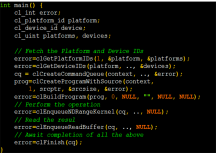 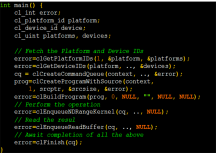 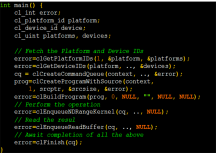 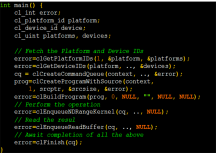 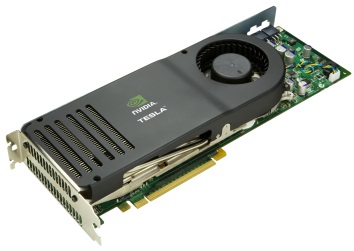 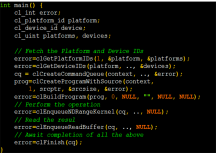 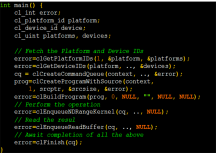 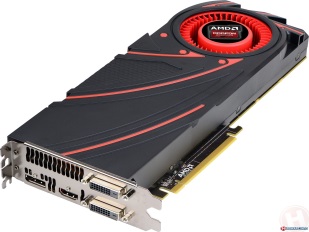 Command Queue 
Scheduler
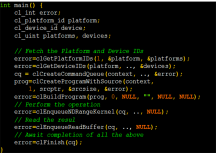 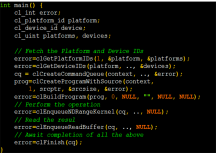 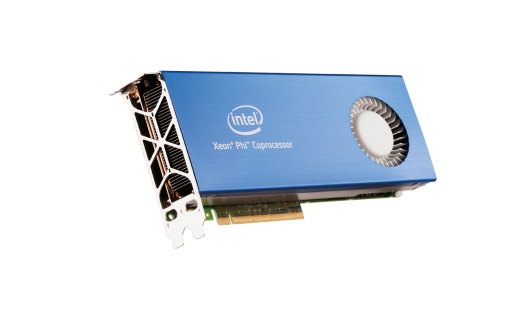 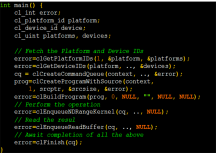 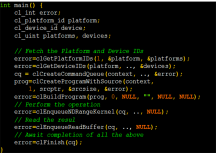 OpenCL Command Queues
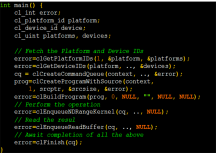 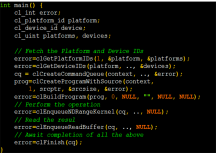 CPU
10
Ashwin M. Aji (aaji@cs.vt.edu)
Goals of a Command Queue Scheduling System
Programmability
Familiar programming interface (OpenCL)
Automatic scheduler options for beginner/intermediate users
Explicit queue-device binding for advanced users

Performance
Dynamic workload characterization and accelerator mapping
Fast and accurate
11
Ashwin M. Aji (aaji@cs.vt.edu)
OpenCL API Extensions for Task Scheduling
Hierarchical Scheduling at Context and Command Queue
12
Source(s): OpenCL 1.2 Specification
Ashwin M. Aji (aaji@cs.vt.edu)
OpenCL API Extensions for Task Scheduling
clGetDeviceIDs(_platform, DEV_TYPE, num_devices, _devices, NULL);

cl_context_properties props[5] = {
        CL_CONTEXT_PLATFORM,
        (cl_context_properties) _platform,
        CL_CONTEXT_SCHEDULER,
        CL_CONTEXT_SCHED_AUTO_FIT,
	0};
_context = clCreateContext(props, num_devices, _devices, ...);

_command_queue = clCreateCommandQueue(_context,
                _devices[0],
                CL_QUEUE_SCHED_AUTO |
                CL_QUEUE_SCHED_ITERATIVE |
                CL_QUEUE_SCHED_COMPUTE_BOUND |
                CL_QUEUE_PROFILING_ENABLE, NULL);

clEnqueueWriteBuffer(_command_queue, ...);
clEnqueueNDRangeKernel(_command_queue, _kernel, ...);
Global Scheduler Type
Local Scheduling Choice
Local Scheduling Hints
13
Ashwin M. Aji (aaji@cs.vt.edu)
OpenCL API Extensions for Task Scheduling
Queues
CL_QUEUE_SCHED_AUTO
CL_QUEUE_SCHED_OFF
AUTO_FIT Scheduler
Static Mapping
?
?
…
D0
D1
D2
Dn
Device Pool
…
D0
D1
D2
Dn
14
Ashwin M. Aji (aaji@cs.vt.edu)
New API: clSetCommandQueueSchedProperty
Explicit scheduling regions
Scheduling type may change depending on workload type for that region
clSetCommandQueueSchedProperty(_queue,
                CL_QUEUE_SCHED_AUTO |
                CL_QUEUE_SCHED_ITERATIVE);

// program code...
clEnqueueWriteBuffer(...);
clEnqueueNDRangeKernel(...);
clEnqueueNDRangeKernel(...);
clEnqueueNDRangeKernel(...);
clEnqueueReadBuffer(...);

clSetCommandQueueSchedProperty(_queue,
                CL_QUEUE_SCHED_OFF);
15
Ashwin M. Aji (aaji@cs.vt.edu)
Kernel Launch API
cl_int clEnqueueNDRangeKernel(cl_command_queue queue,
 	cl_kernel kernel,
 	cl_uint work_dim,
 	const size_t *global_work_offset,
 	const size_t *global_work_size,
 	const size_t *local_work_size,
 	cl_uint num_events_in_wait_list,
 	const cl_event *event_wait_list,
 	cl_event *event)
We just decoupled queue and device
Optimal work size may differ for different architectures
Some work sizes may not even work for certain devices
Need to decouple work size assignment from the command queue
Our approach: new per-device work size assignment
16
Ashwin M. Aji (aaji@cs.vt.edu)
New API: clSetKernelWorkGroupInfo
GPU 1
cl_int clSetKernelWorkGroupInfo(	cl_kernel  kernel,
	cl_device_id  *devices,
	cl_uint num_devices,
	cl_uint work_dim,
	const size_t *global_work_offset,
	const size_t *global_work_size,
	const size_t *local_work_size)



cl_int clEnqueueNDRangeKernel(cl_command_queue queue,
 	cl_kernel kernel,
 	cl_uint work_dim,
 	const size_t *global_work_offset,
 	const size_t *global_work_size,
 	const size_t *local_work_size,
 	cl_uint num_events_in_wait_list,
 	const cl_event *event_wait_list,
 	cl_event *event)
GPU 1
GPU 1
Kernel
GPU 1
clSetKernelWorkGroupInfo
GPU 1
GPU 2
GPU 1
CPU
Params. may be ignored by the runtime
17
Ashwin M. Aji (aaji@cs.vt.edu)
18
Ashwin M. Aji (aaji@cs.vt.edu)
Another Approach
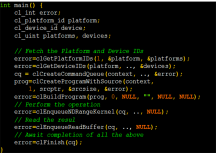 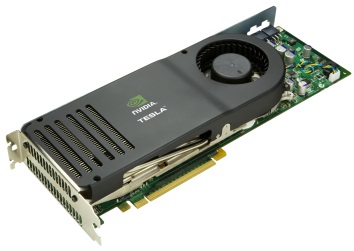 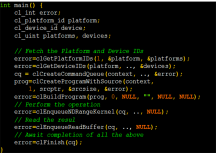 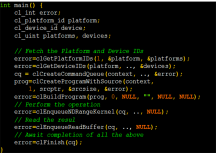 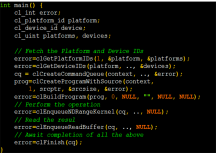 Kernel Splitter
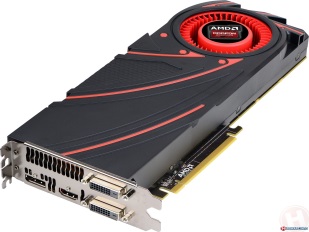 OpenCL Command Queue
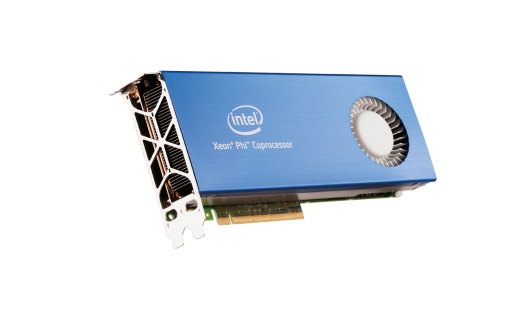 19
Ashwin M. Aji (aaji@cs.vt.edu)
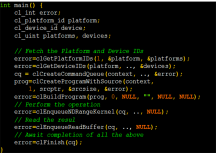 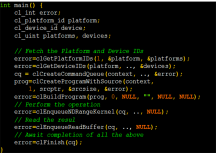 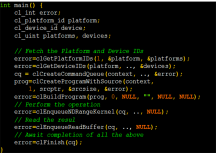 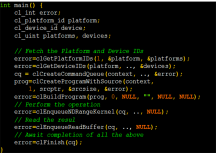 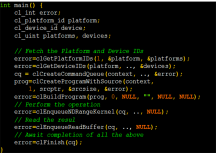 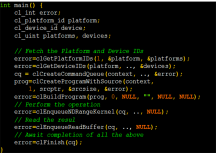 Coarse-grained Scheduling
Command Queue 
Scheduler
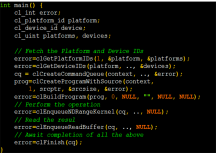 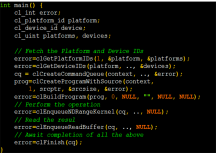 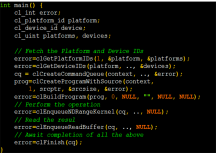 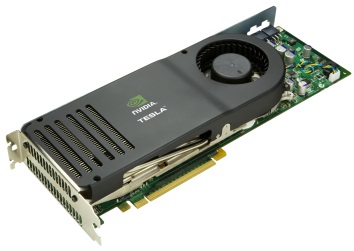 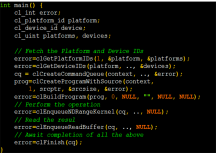 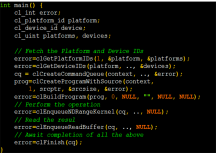 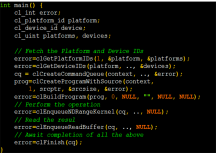 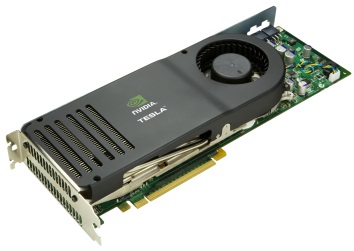 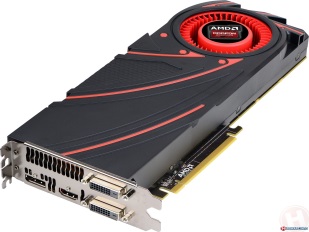 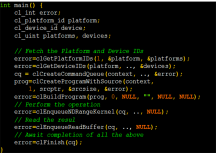 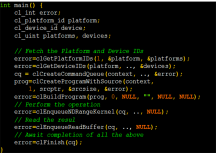 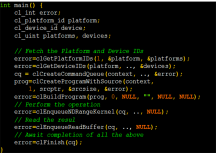 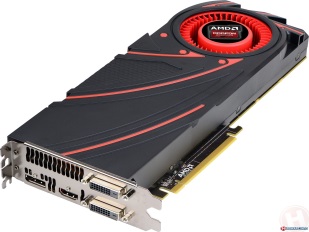 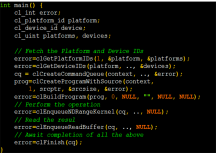 Fine-grained Scheduling
Kernel Splitter
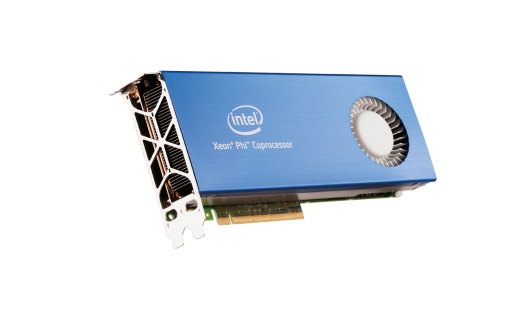 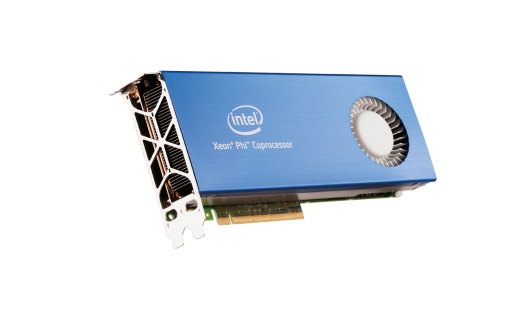 20
Ashwin M. Aji (aaji@cs.vt.edu)
Related Work for Task Scheduling
21
Ashwin M. Aji (aaji@cs.vt.edu)
Related Work: SOCL (with StarPU)
Our Approach
SOCL (with StarPU)
Scheduling at synchronization epoch granularity
Auto-scheduling can be controlled for portions of the queue’s lifetime
Kernels are tasks
Work sizes decoupled from the launch function
Scheduling at kernel granularity
Auto-scheduling for entire lifetime of the queue
Optionally uses “divide functions” to create tasks
Work sizes cannot be changed
22
Ashwin M. Aji (aaji@cs.vt.edu)
Implementation of Runtime using SnuCL
SnuCL aggregates multiple vendor platforms within a node
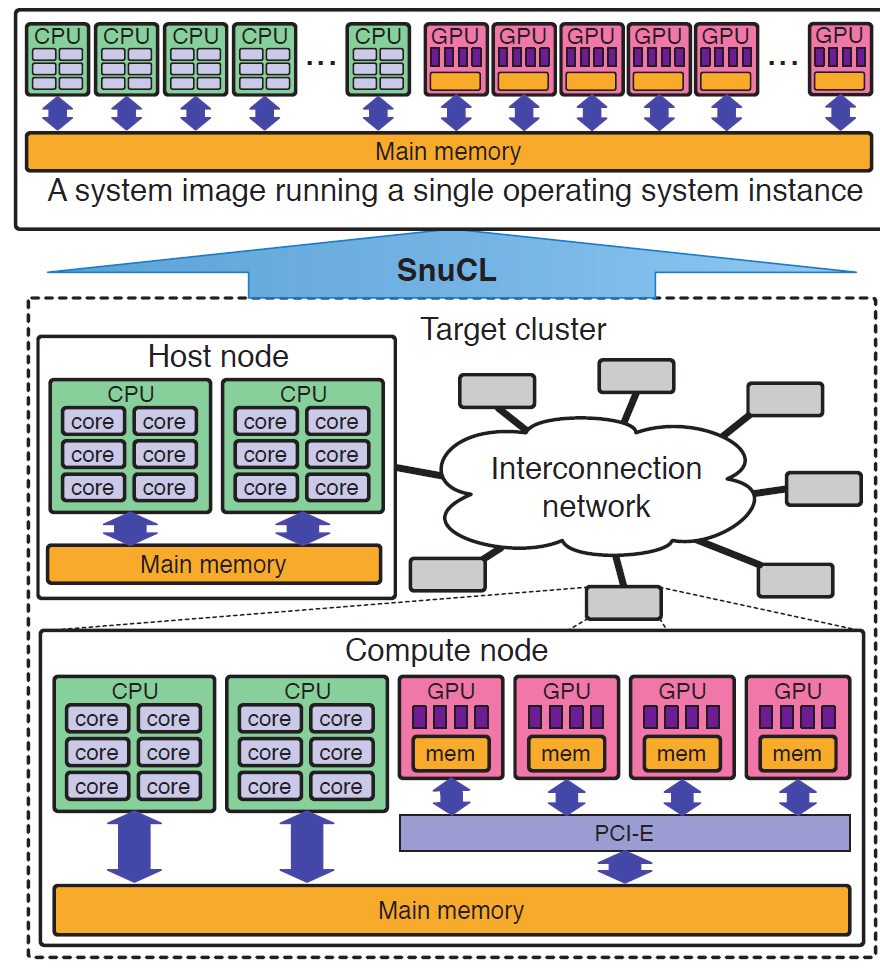 “SnuCL: an OpenCL framework for heterogeneous CPU/GPU clusters.” Jungwon Kim et.al., 26th ACM international conference on Supercomputing (ICS '12).
23
Ashwin M. Aji (aaji@cs.vt.edu)
Implementation of Runtime using SnuCL
SnuCL aggregates multiple vendor platforms within a node
Data sharing
Synchronization
SnuCL is a super-platform on top of existing OpenCL platforms
SnuCL extensions  MultiCL
Programming model extensions for scheduler options and per-device work size assignment
Scheduler addition to map command queues to devices
24
Ashwin M. Aji (aaji@cs.vt.edu)
Runtime Modules in MultiCL
Device profiler
Command queue/kernel profiler
Queue-Device mapper
clGetPlatformIds
Device profiling (static)
clCreateProgramWithSource
clBuildProgram
Kernel profiling (static)
Synchronization  Epoch
(clEnqueue*)*
Kernel profiling (dynamic)
clWaitForEvents/clFinish
Device mapping(dynamic)
25
End of Program
Command Queue Profiling Optimizations
Kernel Profile Caching
Reuse kernel runtime estimates
Best for iterative workloads
Tunable profiling frequency
Data caching 
Cache buffers after profiling
Avoids D2D data movement if target device changes
Best for I/O intensive workloads
Mini-kernel Profiling
Transform kernel source to run just a single workgroup
Best for compute-intensive and non-iterative workloads
clCreateCommandQueue(context, dev,
    CL_QUEUE_SCHED_AUTO |
    CL_QUEUE_SCHED_ITERATIVE, ...);
clCreateCommandQueue(context, dev,
    CL_QUEUE_SCHED_AUTO |
    CL_QUEUE_SCHED_IO_BOUND, ...);
clCreateCommandQueue(context, dev,
    CL_QUEUE_SCHED_AUTO |
    CL_QUEUE_SCHED_COMPUTE_BOUND, ...);
26
Ashwin M. Aji (aaji@cs.vt.edu)
Mini-kernel Transformation
// Actual kernel code
__kernel void foo (...) {
	/* kernel code */
}

// Mini - kernel code for profiling only
__kernel void foo (...) {
	/* return if this is not first workgroup */
	if( get_group_id(0)+get_group_id(1)+get_group_id(2)!=0)		return ;
	/* kernel code */
}
clCreateCommandQueue(context, dev,
    CL_QUEUE_SCHED_AUTO |
    CL_QUEUE_SCHED_COMPUTE_BOUND, ...);
27
Ashwin M. Aji (aaji@cs.vt.edu)
Runtime Modules in MultiCL
Device profiler
H2D, D2D, D2H benchmarks store all-to-all device distances
Compute capabilities stored from H/W specifications 
Command queue/kernel profiler
Dynamic profiling by running workloads on actual devices
Optimizations to reduce runtime overhead
Queue-Device mapper policies
Greedy 
Dynamic Programming
28
Ashwin M. Aji (aaji@cs.vt.edu)
Evaluation
Experimental Platform
Dual-socket Oct-core AMD Opteron 6134 CPU 
AMD OpenCL v1.2
AMD APP SDK 2.9
Two NVIDIA Tesla C2050 GPUs
NVIDIA OpenCL v1.1
CUDA toolkit v5.0 and driver v313
SnuCL aggregates above platforms to 3 devices
FDM-Seismology Simulation
SNU-NPB Benchmarks
Accelerator
Device (G0)
CPU
Device (C)
CPU
CPU
NIC
Accelerator
Device (G1)
29
Ashwin M. Aji (aaji@cs.vt.edu)
FDM-Seismology
Models the propagation of seismological waves using the finite difference method
Iterative OpenCL kernels to compute velocity and stress
7 kernels for velocity
25 kernels for stress
30
Ashwin M. Aji (aaji@cs.vt.edu)
FDM-Seismology
Net I/O
GPU
CPU
gpuMemcpy
Velocity Kernels
gpuMemcpy
Data 
Marshaling
MPI
gpuMemcpy
Stress Kernels
gpuMemcpy
Data 
Marshaling
MPI
Write Results
31
Ashwin M. Aji (aaji@cs.vt.edu)
FDM-Seismology
Models the propagation of seismological waves using the finite difference method
Iterative OpenCL kernels to compute velocity and stress
7 kernels for velocity
25 kernels for stress
Kernels divided into two independent regions  two independent command queues 
Data structure representations
Column major 
Row major
32
Ashwin M. Aji (aaji@cs.vt.edu)
Net I/O
GPU
CPU
gpuMemcpy
Velocity Kernels
gpuMemcpy
Data 
Marshaling
MPI
R1
R2
gpuMemcpy
Stress Kernels
gpuMemcpy
Data 
Marshaling
MPI
Write Results
R1
R2
33
Ashwin M. Aji (aaji@cs.vt.edu)
// Initialize the context
cl_context_properties prop[]={...,CL_CONTEXT_SCHEDULER,CL_CONTEXT_SCHED_AUTO_FIT,0}; 
context = clCreateContext(prop, ...);
// Initialize all command queues
cl_command_queue q1, q2;
cl_event event;
q1 = clCreateCommandQueue(context, dev,
         CL_QUEUE_AUTO |          CL_QUEUE_SCHED_ITERATIVE
	...);

// Main application loop
for (...) {
 // Velocity Computations
 compute_velocity_region_1(q1);
 compute_velocity_region_2(q2);
 sync(q1); sync(q2);
 copy_to_host();
 marshal_velocity_data();
 // MPI Communication
 MPI_Isend(buf, type, neighbor, ...);
 MPI_Irecv(buf, type, neighbor, ...);
 MPI_Waitall(...);
q2 = clCreateCommandQueue(context, dev,
         CL_QUEUE_AUTO |         CL_QUEUE_SCHED_ITERATIVE
	...);
// Stress Computations
compute_stress_region_1(q1);
compute_stress_region_2(q2);
sync(q1); sync(q2);
copy_to_host();
marshal_stress_data();
// MPI Communication
MPI_Isend(buf, type, neighbor, ...);
MPI_Irecv(buf, type, neighbor, ...);
MPI_Waitall(...);
}
34
Ashwin M. Aji (aaji@cs.vt.edu)
FDM-Seismology Performance
35
Ashwin M. Aji (aaji@cs.vt.edu)
FDM-Seismology Iteration Details
36
Ashwin M. Aji (aaji@cs.vt.edu)
FDM-Seismology Kernel Distribution
37
Ashwin M. Aji (aaji@cs.vt.edu)
SNU-NPB Benchmarks for Multiple OpenCL Devices
38
Ashwin M. Aji (aaji@cs.vt.edu)
SNU-NPB Relative Performances (Single Command Queue)
39
Ashwin M. Aji (aaji@cs.vt.edu)
SNU-NPB Kernel-Device Distribution (Command Queue Count = 4)
40
Ashwin M. Aji (aaji@cs.vt.edu)
SNU-NPB (Command Queue Count = 4)
Geometric Mean of Profiling Overhead = 10.1%
41
Ashwin M. Aji (aaji@cs.vt.edu)
Profiling Overhead in FT
Data transfer overhead only once per device
Amortized over command queues
42
Ashwin M. Aji (aaji@cs.vt.edu)
Effect of Data Caching
43
Ashwin M. Aji (aaji@cs.vt.edu)
Mini-kernel Profiling Impact with EP
Mini-kernel profiling overhead is a constant
44
Ashwin M. Aji (aaji@cs.vt.edu)
Conclusions
We decouple queues and devices in OpenCL to enable automatic scheduling 
Custom flags to context and command queue
New API for device-specific work size assignment
New API for explicit scheduler regions
Extremely minimal changes to existing OpenCL codes
We designed an example fast and accurate runtime system for command queue scheduling
Different runtime modules and optimizations
Evaluation
FDM-Seismology
SNU-NPB
Questions? 

Ashwin Aji (aaji@cs.vt.edu)
Pavan Balaji (balaji@mcs.anl.gov)
45
Ashwin M. Aji (aaji@cs.vt.edu)
Future Work
Device Queues
If devices enqueue themselves, then the nested kernel tree can be treated as a single large kernel from the perspective of our profiler 
Shared Virtual Memory (SVM)
Create device profiles based on peer-to-peer costs as well as SVM costs
46
Ashwin M. Aji (aaji@cs.vt.edu)